晨間英語100句81~100
秀林國小校園情境英語
推動小組製作
今天星期幾?
081
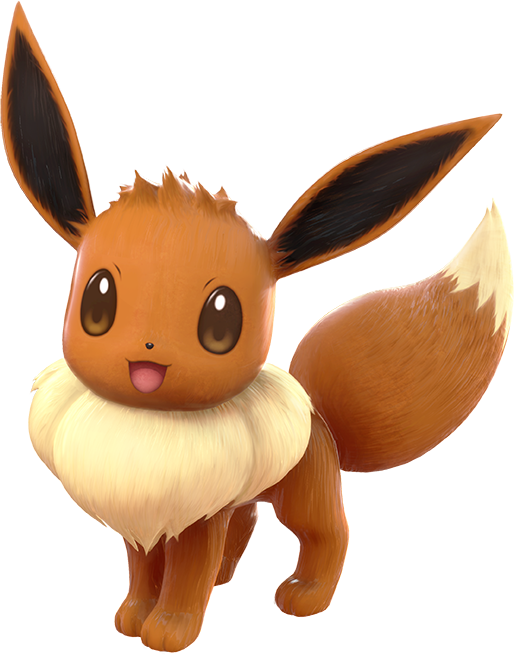 What day   is today?
今天星期一
082
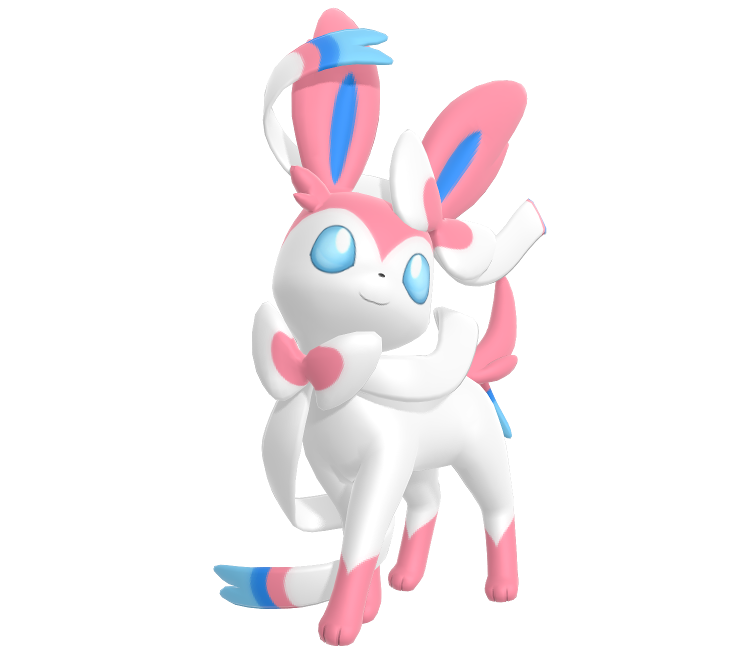 It’sMonday.
今天星期二
083
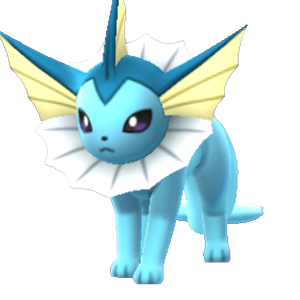 It’sTuesday.
今天星期三
084
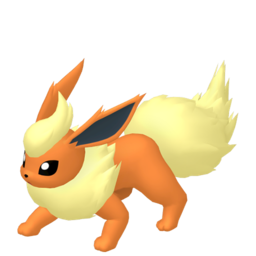 It’sWednesday.
今天星期四
085
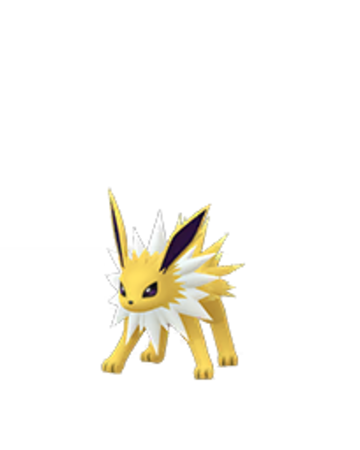 It’sThursday.
今天星期五
086
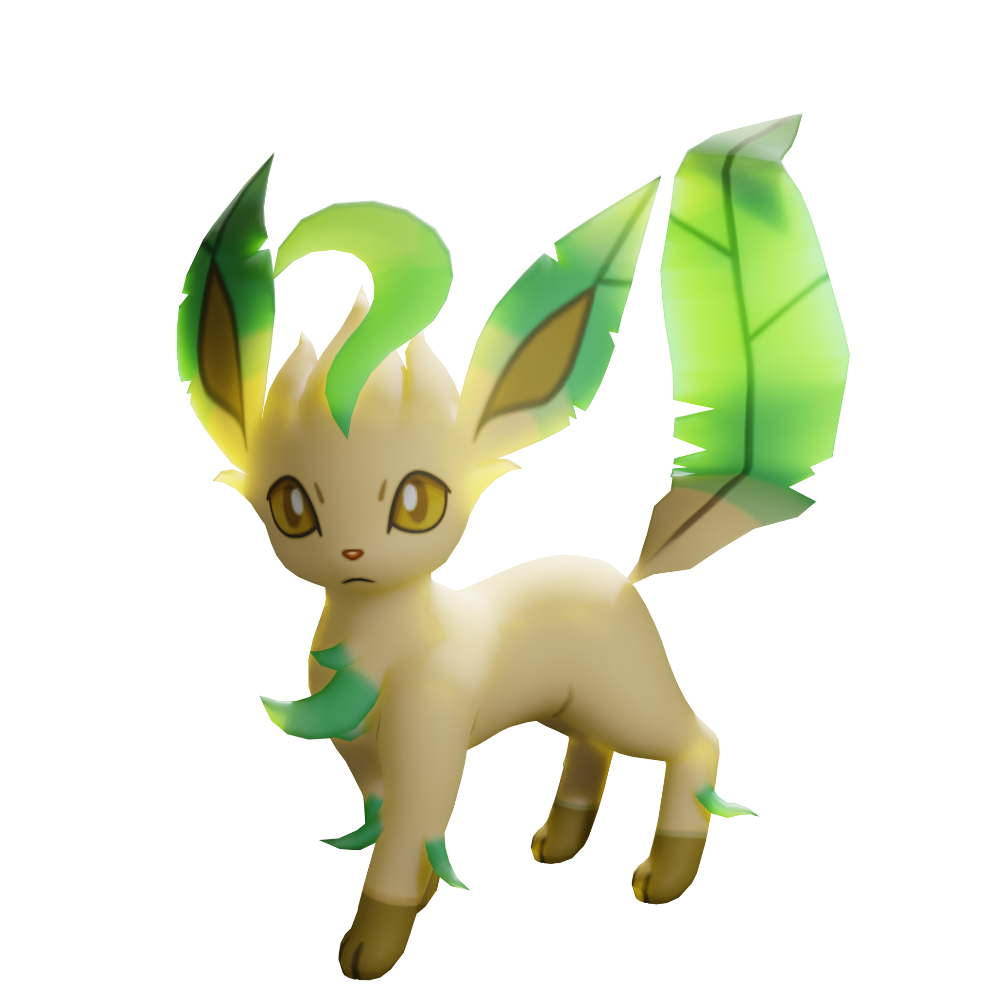 It’sFriday.
今天星期六
087
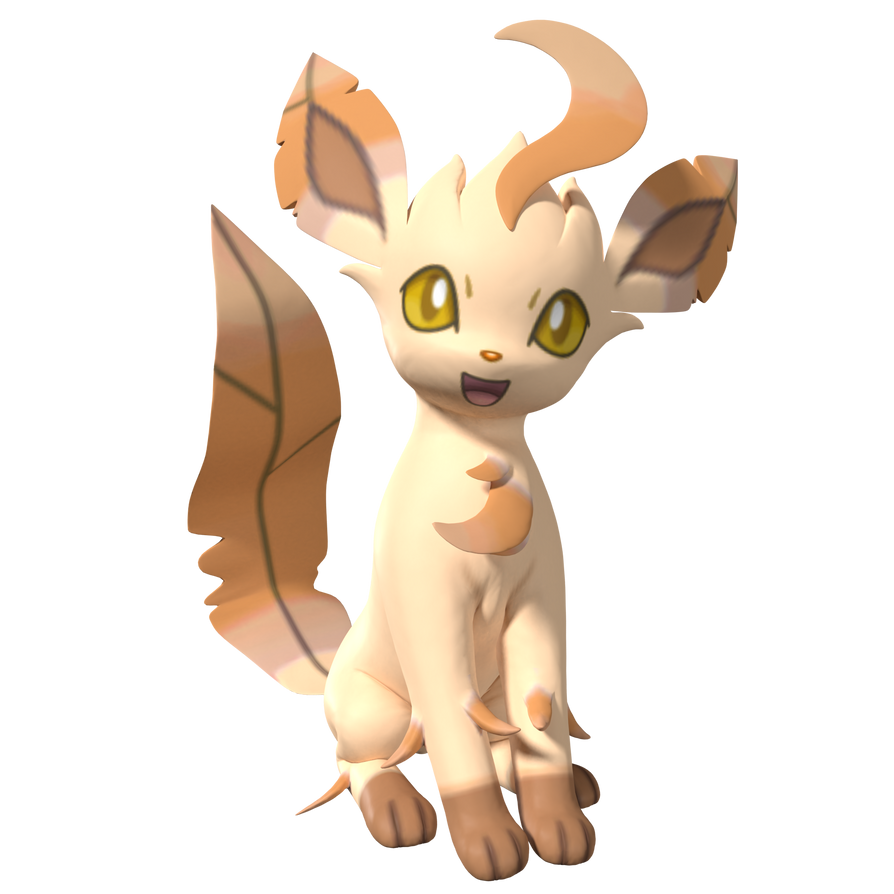 It’sSaturday.
今天星期日
088
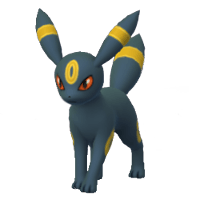 It’sSunday.
你的生日幾月幾號?
089
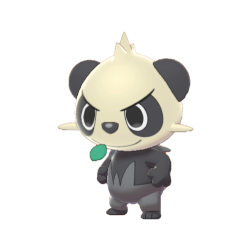 When is your   birthday?
我的生日是3月28日
090
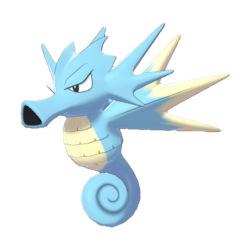 My birthday is March 28th .
通過90關了!恭喜你!
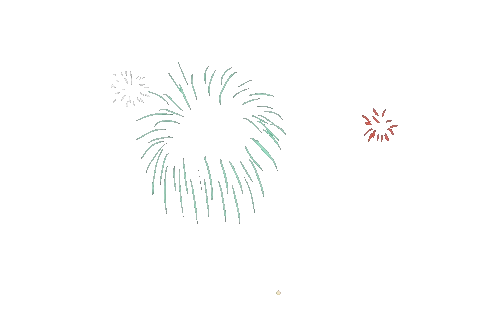 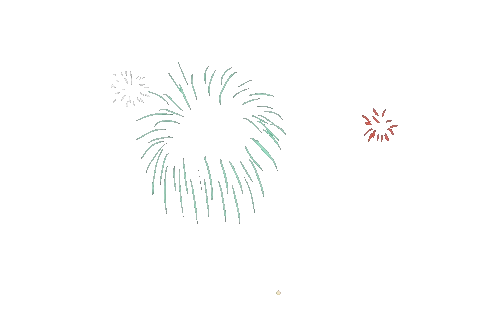 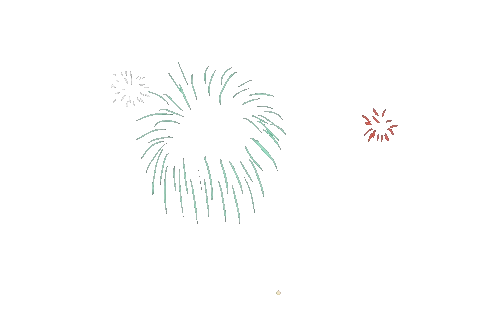 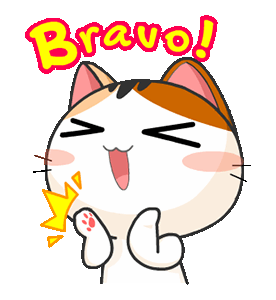 你的電話幾號?
091
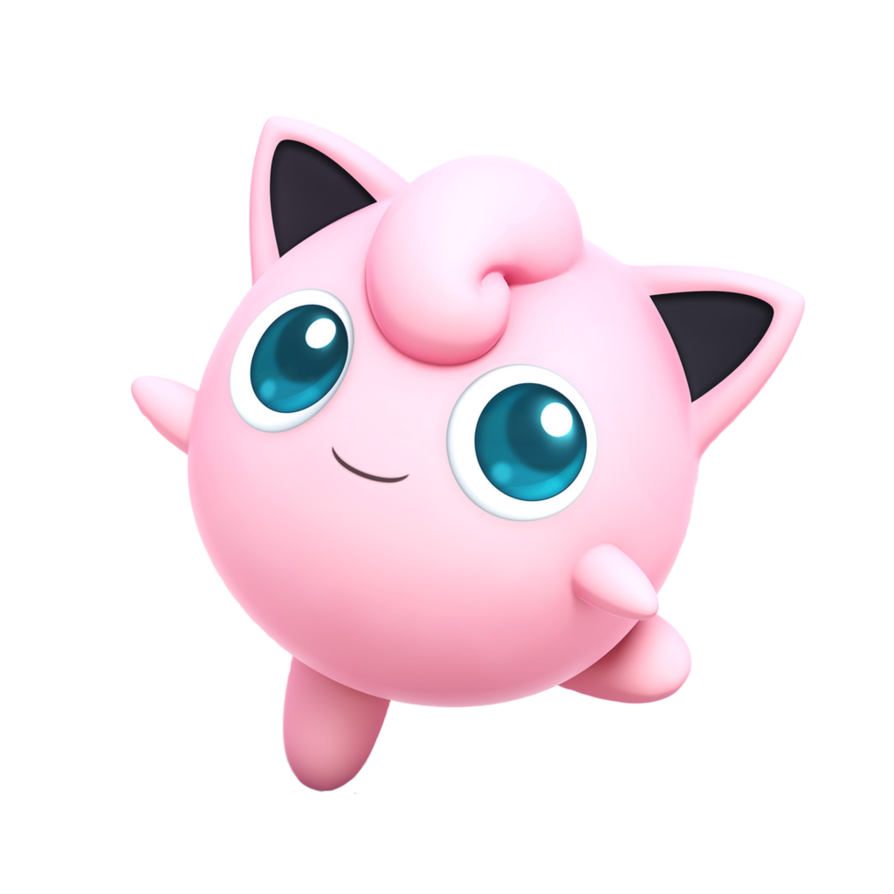 What’s your   phone number?
我的號碼 是221-5690
092
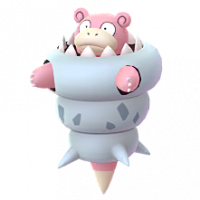 My phone number is 2215-690.
你需要幾本書?
093
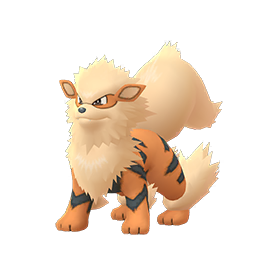 How many books  do you need?
我需要五本書
094
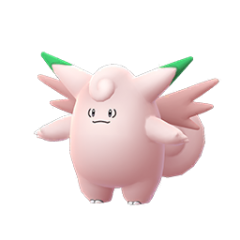 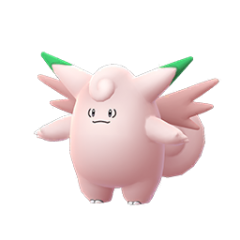 I needfive books.
你需要多少水?
095
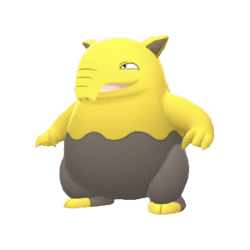 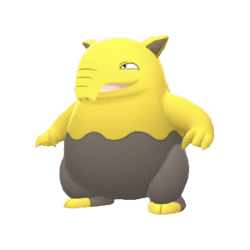 How much water  do you need?
我需要一些水
096
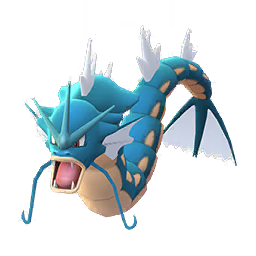 I need some water.
這件T恤多少錢?
097
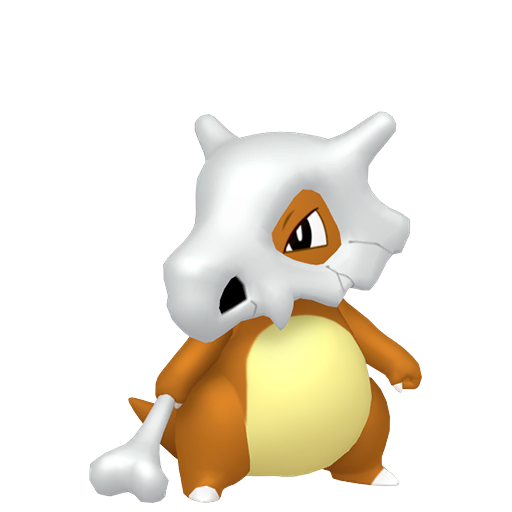 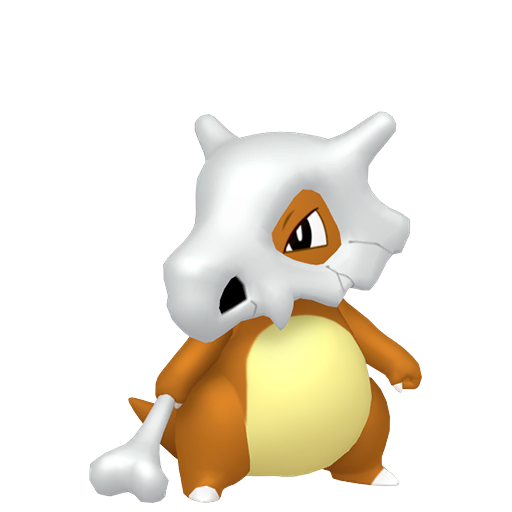 How much is  the T-shirt?
這件100元
098
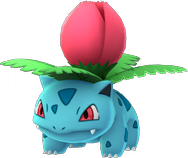 It’s100 dollars.
這件長褲多少錢?
099
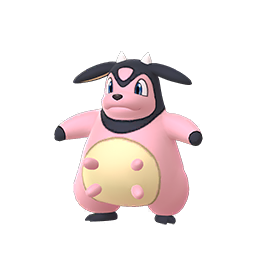 How much are  the pants?
這件200元
100
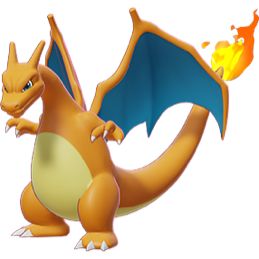 They’re200 dollars.
通過100關了!恭喜你!
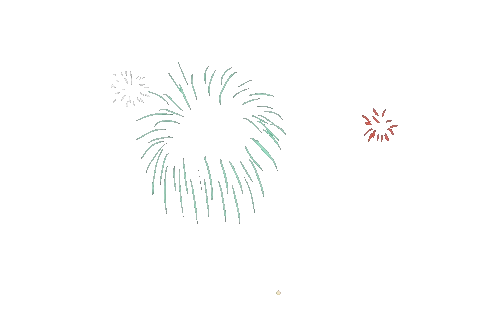 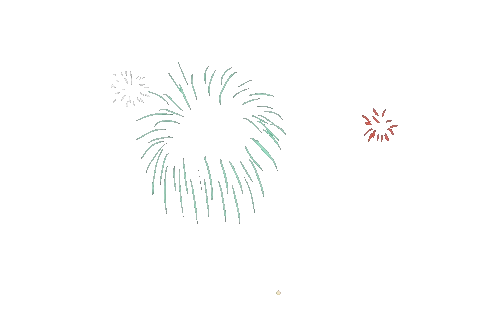 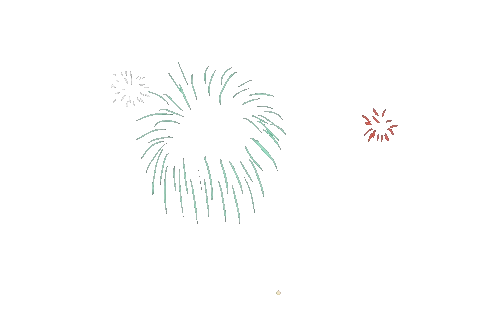 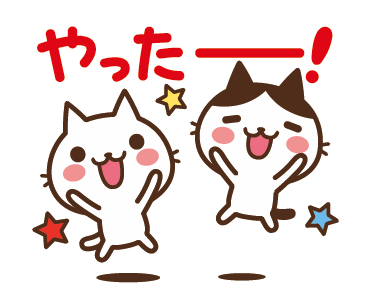 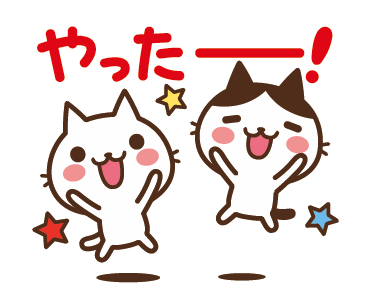